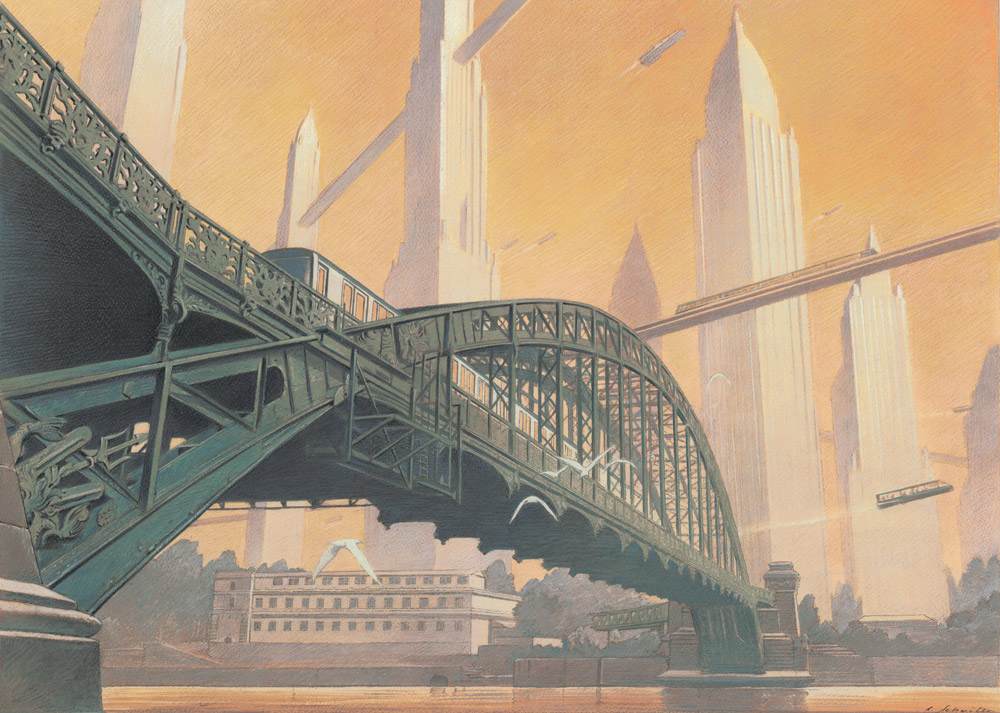 Mise en perspective
Revoir Paris, Peeters et Schuitens
HABITER  UNE  MÉTROPOLE
MISE EN PERSPECTIVE
Introduction : situer les deux métropoles étudiées en études de cas (et le pays)

 Comparer New York et Mumbai.

 Les métropoles dans le monde.

 Les problèmes liés à la population nombreuse et croissante.
Introduction
LES PLUS GRANDES MÉTROPOLES DU MONDE
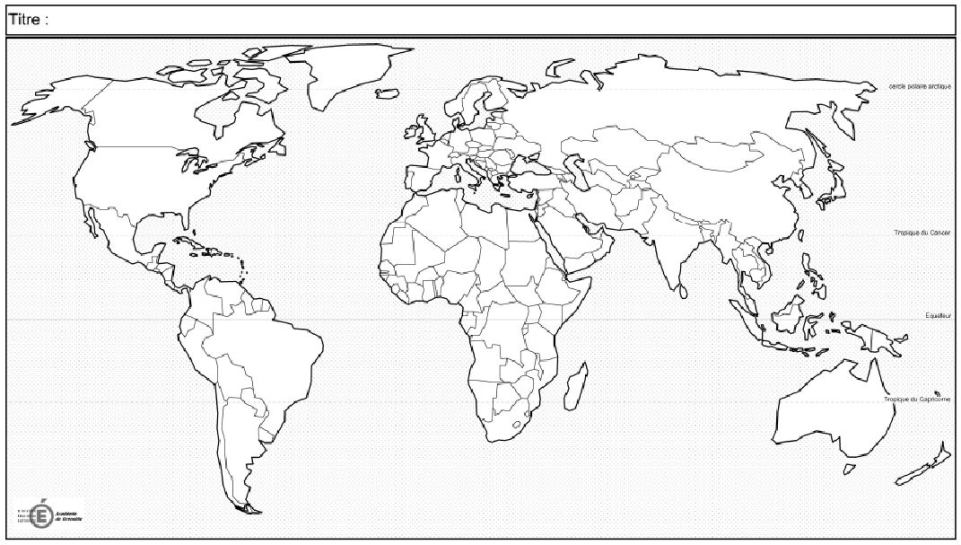 Océan Glacial Arctique
EUROPE
ASIE
Etats-Unis
NEW YORK
Océan
 Atlantique
Inde
AFRIQUE
MUMBAI
Océan
 Pacifique
AMÉRIQUE
Océan
 Pacifique
Océan
Indien
OCÉANIE
Océan Glacial Antarctique
MÉTROPOLES DE PLUSIEURS MILLIONS D’HABITANTS
Comparer New York et Mumbai au tableau
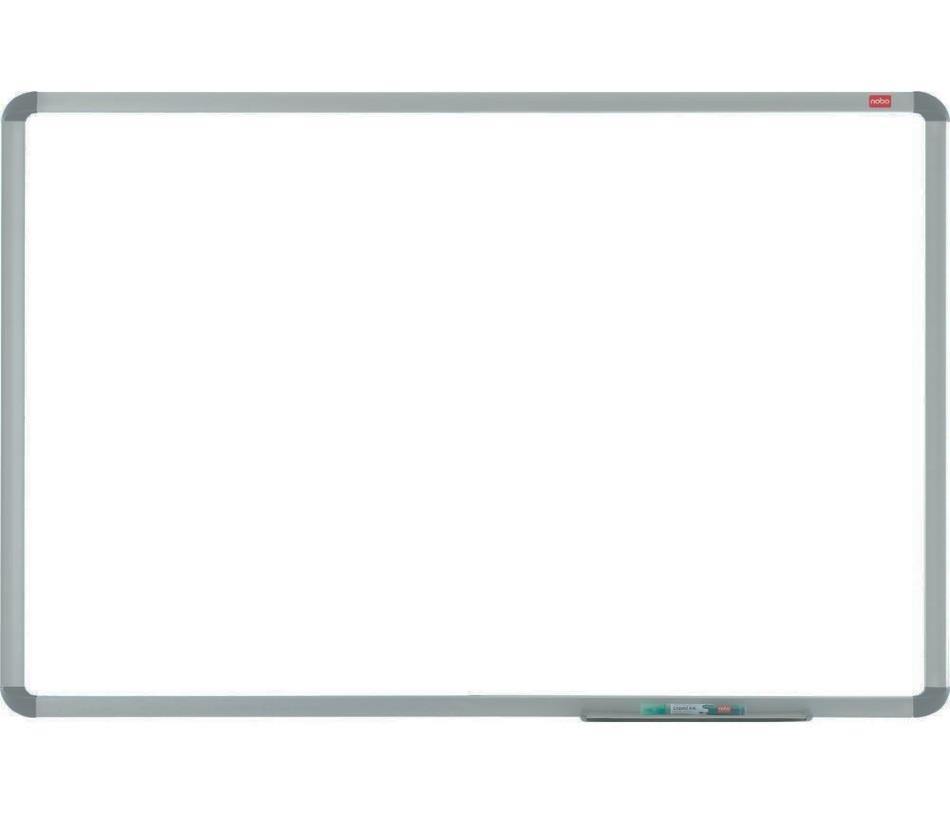 ANALOGIES
DIFFÉRENCES
La majorité des habitants vit bien (pays développé/ riche) 
La ville est organisée
Les transports en commun
Université riche
Beaucoup d’habitants

Les constructions serrées

Les écoles

Des différences entre les logements et les quartiers

Les embouteillages
NEW YORK
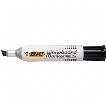 HABITER UNE MÉTROPOLE
La majorité des habitants est pauvre (pays en développement / pauvre)
La ville n’est pas organisée
Les bidonvilles
Le manque d’équipements sanitaires, la saleté.
École pauvre
MUMBAI
Trace écrite
Les habitants de New York et de Mumbai ont des conditions de vie très différentes, mais ont des points communs : 
ils habitent une métropole gigantesque et très peuplée; 
Les habitants ont des modes de vie différents;
La circulation est difficile.

C’est donc le très grand nombre d’habitants et leurs grandes différences de richesse, de cultures et d’activités qui créent et transforment les métropoles.
LES PLUS GRANDES MÉTROPOLES DU MONDE
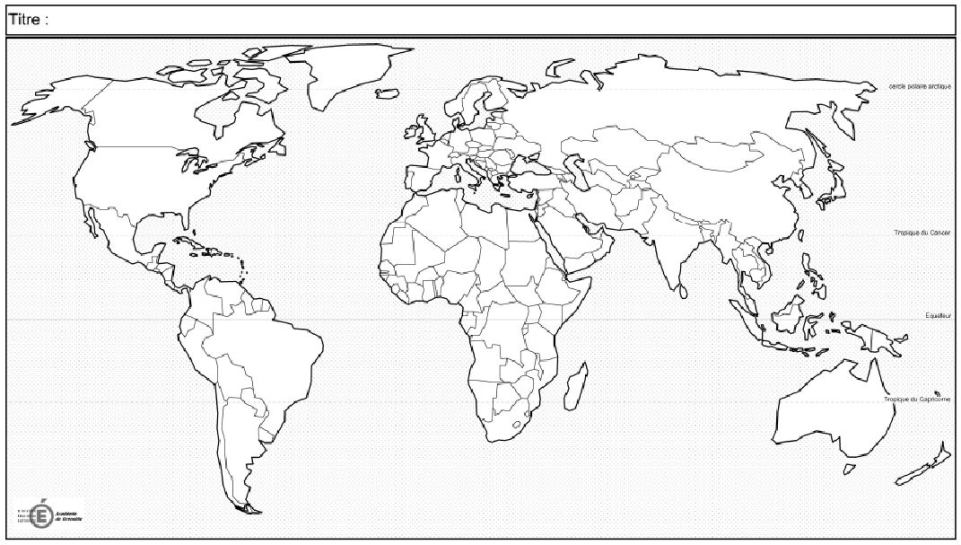 Océan Glacial Arctique
Russie
MOSCOU
EUROPE
ASIE
Japon
ISTANBUL
BEIJING
Turquie
Etats-Unis
NEW YORK
TOKYO
Pakistan
Chine
Océan
 Atlantique
Mexique
SHANGHAI
KARACHI
Inde
AFRIQUE
MEXICO
MUMBAI
Océan
 Pacifique
Nigéria
AMÉRIQUE
LAGOS
Océan
 Pacifique
Brésil
Océan
Indien
OCÉANIE
SAO PAULO
Océan Glacial Antarctique
MÉTROPOLES DE PLUSIEURS MILLIONS D’HABITANTS
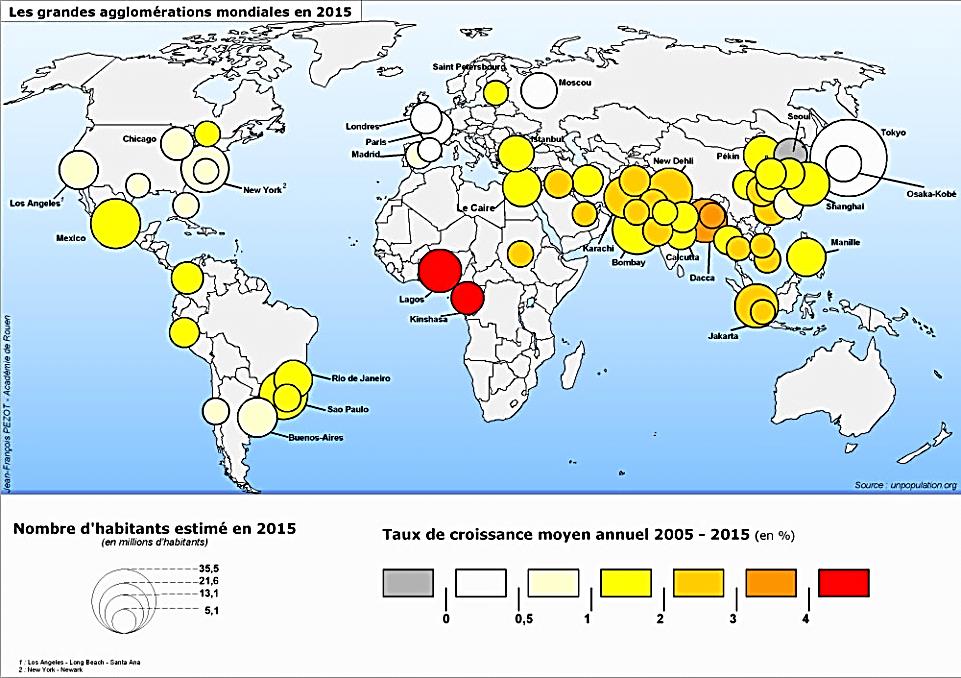 NEW YORK
MUMBAI
Cependant il y a une différence entre les pays riches, où les métropoles grandissent peu, et les pays pauvres, où les métropoles s’agrandissent très vite.

Et elles connaissent toutes des problèmes et des contraintes (ce qui rend la vie plus difficile)  : 
Le manque d’espaces, la pollution et la question des transports. 
L’étalement urbain, le développement des bidonvilles.

L’étalement urbain : nouvelles constructions autour de la ville qui agrandissent la ville car il y a de plus en plus d’habitants.

Il existe des solutions pour améliorer la cohabitation, mais elles coûtent cher:
Construire des transports en commun (bus, train, métro…),
Construire en hauteur pour gagner de la place et éviter de vivre trop loin du centre.
Construire des logements bon marché pour les plus pauvres,
Créer des espaces publics pour tous (parcs, plages...).

La cohabitation : vivre dans le même espace sans problème entre les différents habitants.
Lagos
Paris
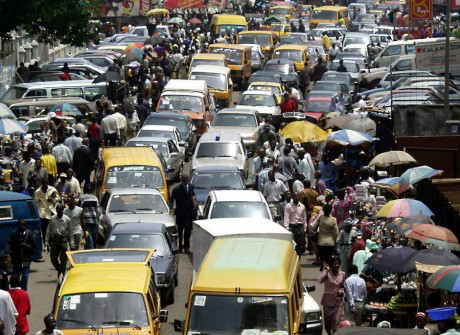 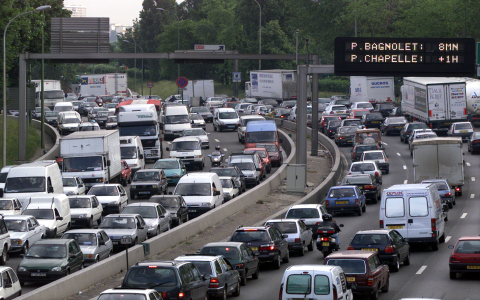 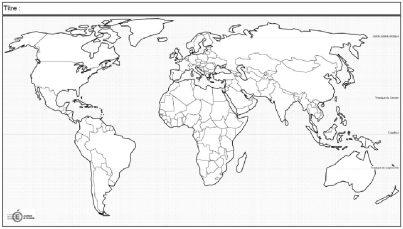 Les embouteillages
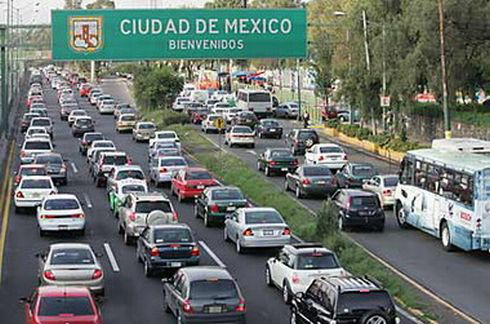 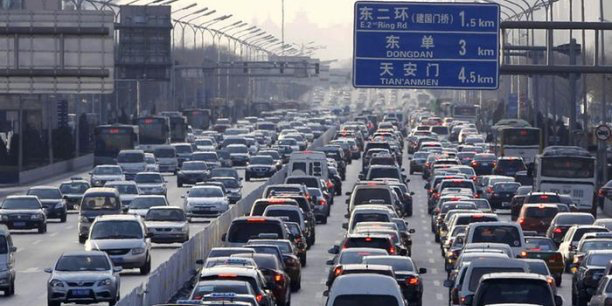 Mexico
Pékin
Metro à Tokyo
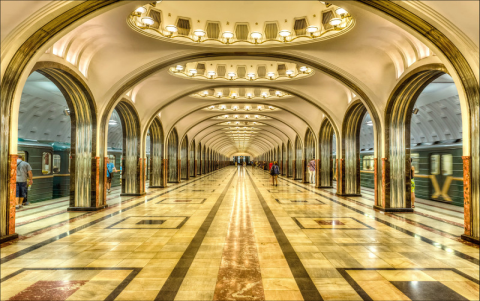 Metro à Moscou
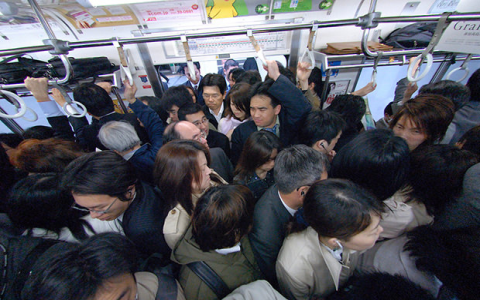 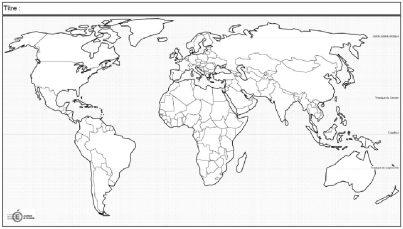 Les transports                                                                en commun
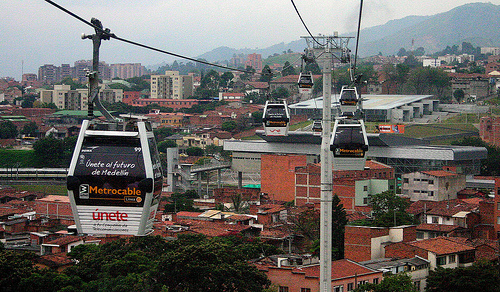 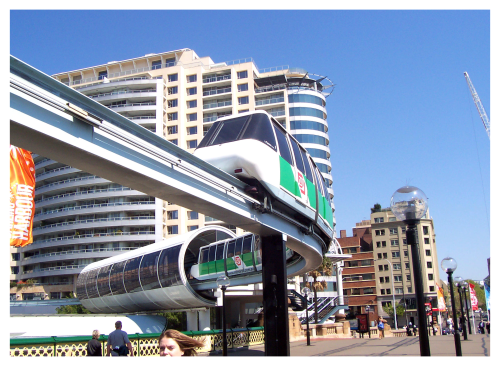 Metro câble à Medellin
Tramway à Sydney
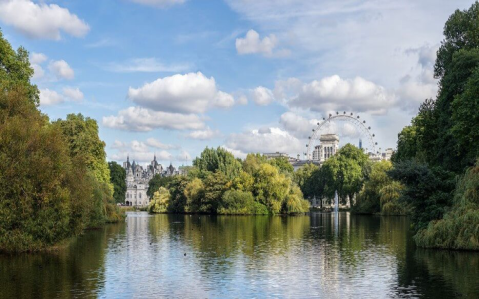 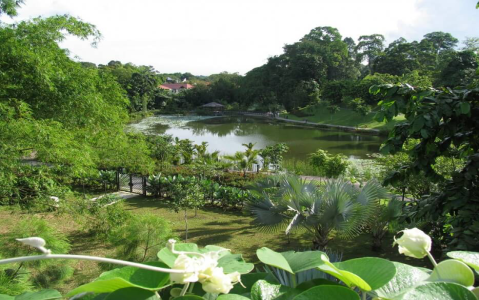 Parc Saint James à Londres
Jardin botanique de Singapour
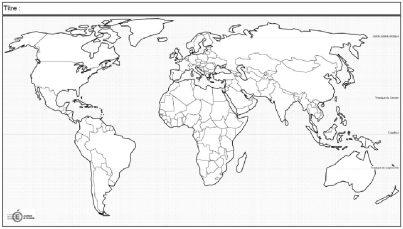 Les parcs urbains
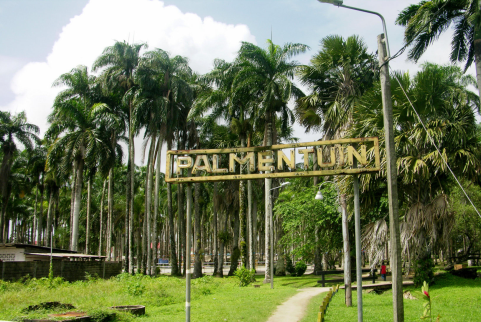 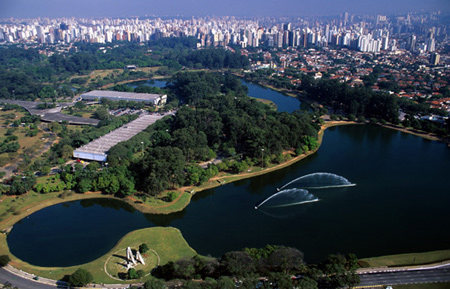 Palmentuin Park à Paramaribo
Ibirapuera à Sao Paulo
Conclusion
Les métropoles sont des villes immenses où tout est très concentré. L’amélioration grâce à l’aménagement ou l’abandon des différents espaces a beaucoup d’importance pour la qualité de vie des habitants; cela façonne leur mode d’habiter.